Una ventana entre la
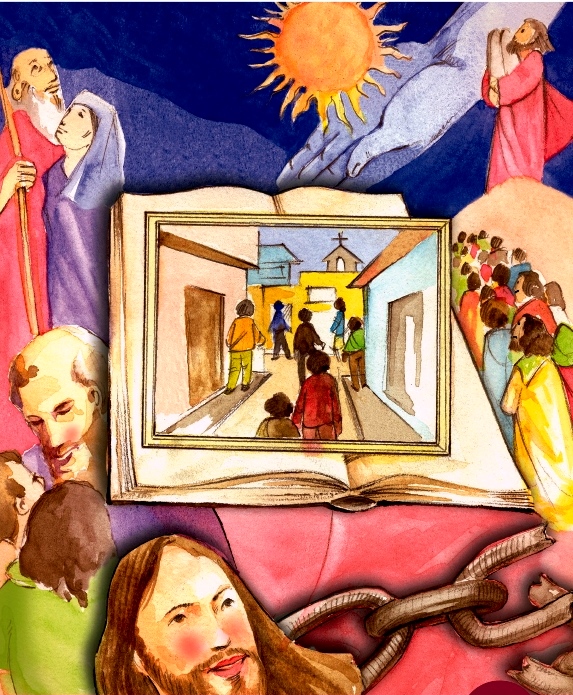 Biblia
y la
Vida
"Una ventana entre la Vida y la Biblia"
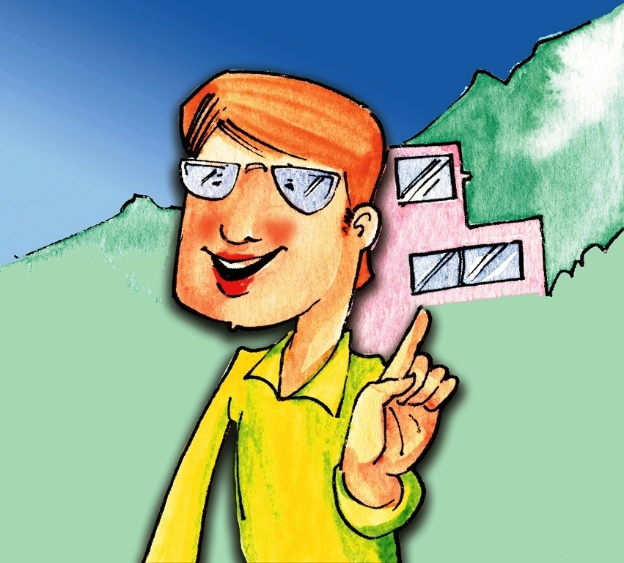 DIRIGIDO A:
Comunidades. 
 Catequistas.
 Agentes de Pastoral.
 Padres y Madres de familia.
Objetivos
Encontrar un puente que una nuestra vida con la Biblia.
Iluminar nuestras experiencias diarias a la luz de la Palabra de Dios.
Crecer en el amor a Dios y a los hermanos.
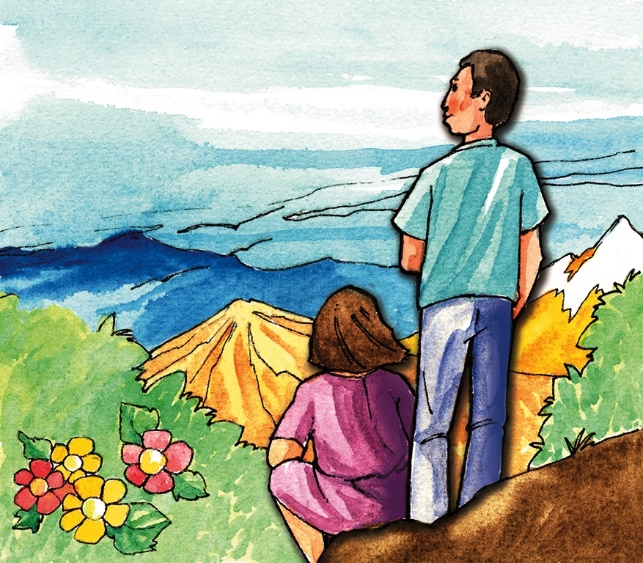 Tema 1
Dios nos habla en la vida
Toda la creación nos habla de Dios. 
San Agustín decía que Dios escribió dos Libros:

El Libro de la Vida
El libro de la Biblia
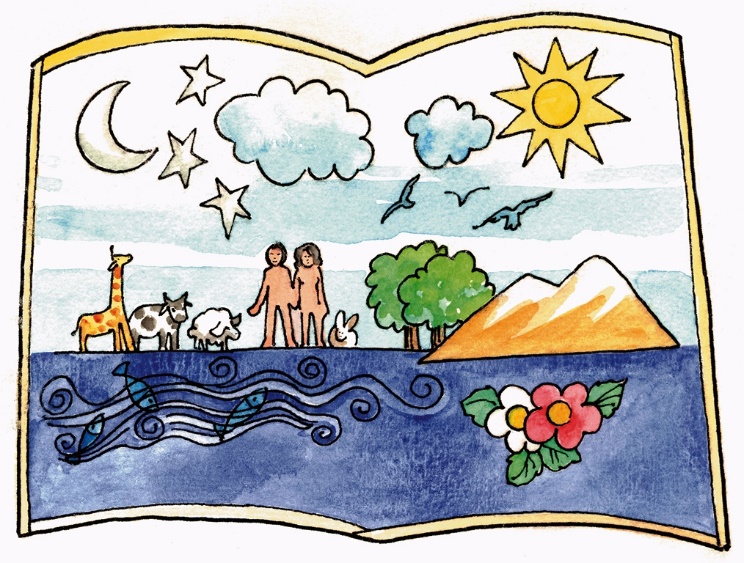 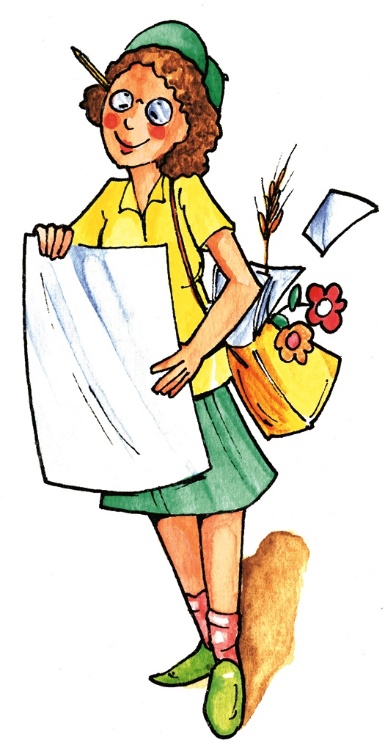 Dinámica:
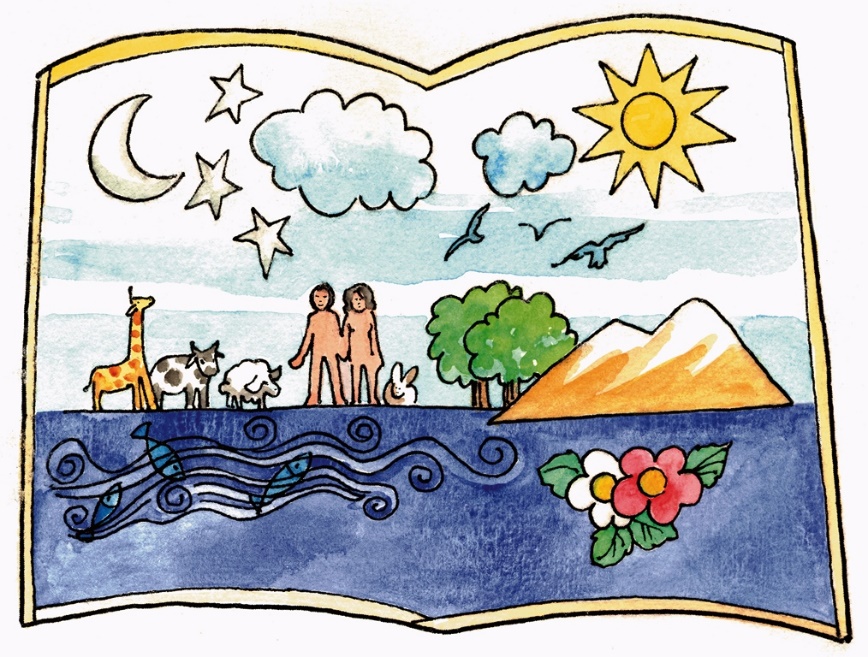 En las
páginas
5 al 8 de
Taller
Bíblico 1
El Libro de la Vida
(Gen 1, 1-2,4)
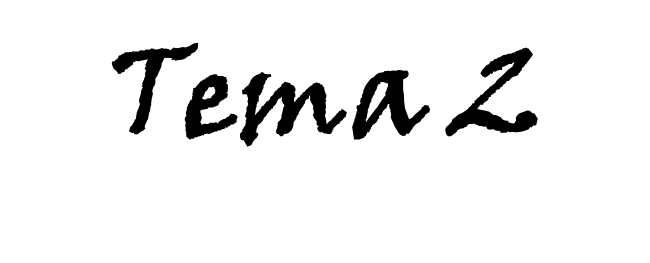 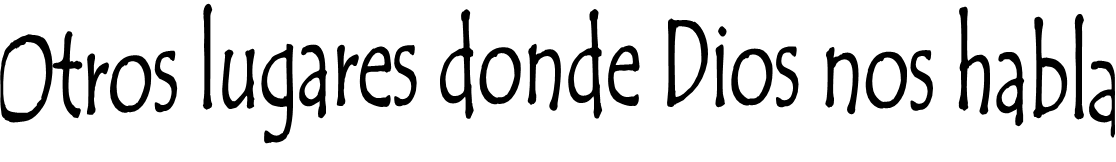 En la naturaleza
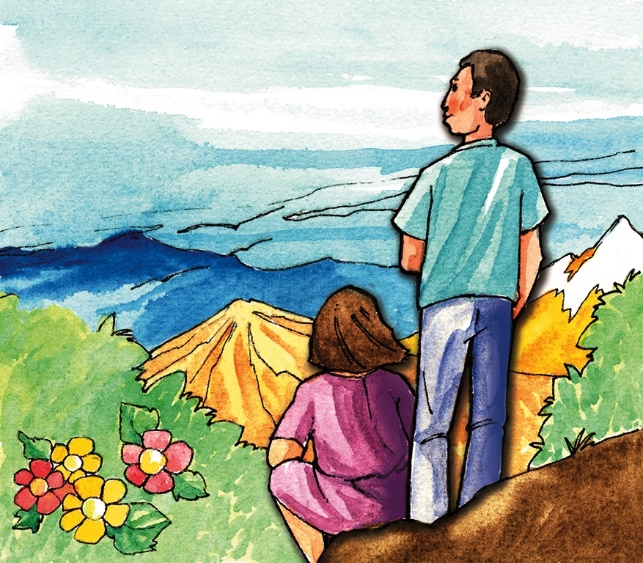 La naturaleza destruida, el aire, los ríos contaminados,
la tierra erosionada y las especies en extinción, nos muestran lo lejos que estamos del plan de Dios.
Vivienda
Trabajo
Medio Ambiente
Educación
Salud
En la historia
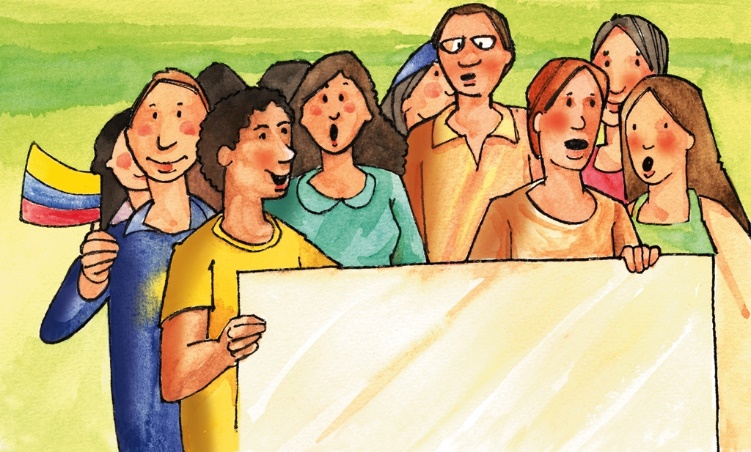 Dios se manifiesta en la historia de los pueblos. Éstos se organizan y realizan acciones liberadoras. Luchan por la tierra, los servicios básicos, la defensa de sus derechos. Es ahí, cuando decimos que Dios nos habla.
En la comunidad
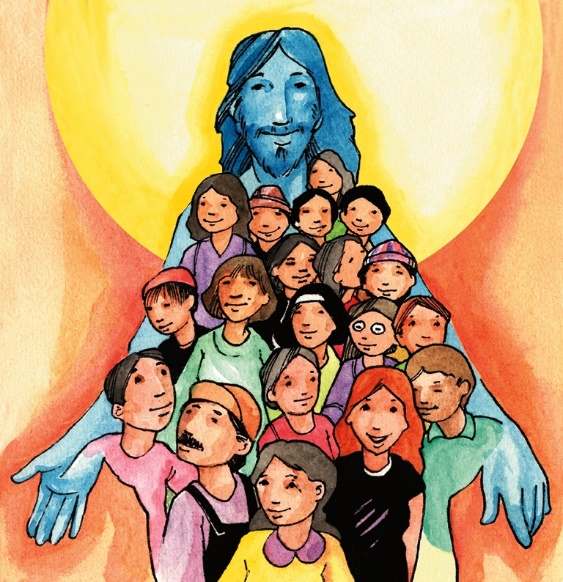 Los seres humanos somos hijos e hijas de Dios. 

Desde la encarnación de Jesús, toda persona es presencia de Dios.

Dios nos habla a través de la familia, la comunidad y nosotros mismos.
En la conciencia
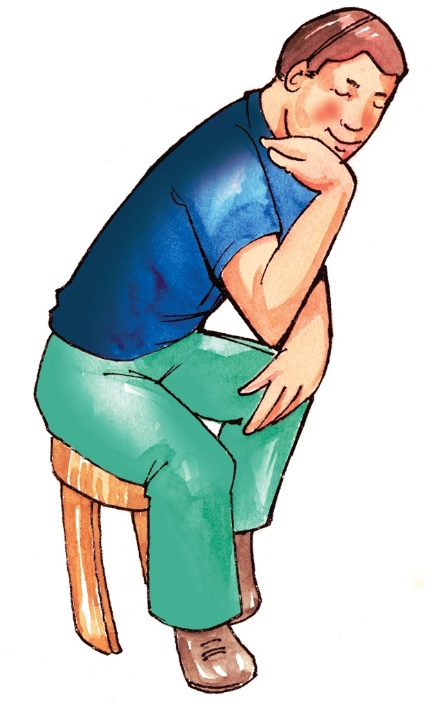 Tema 3
Imágenes en torno a la Biblia
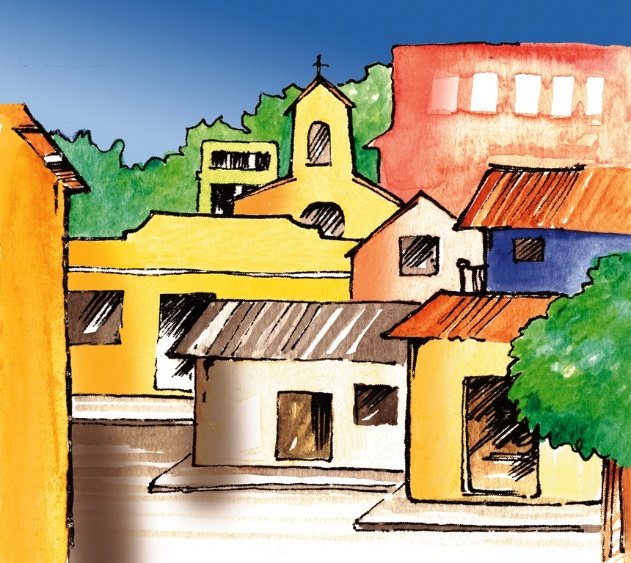 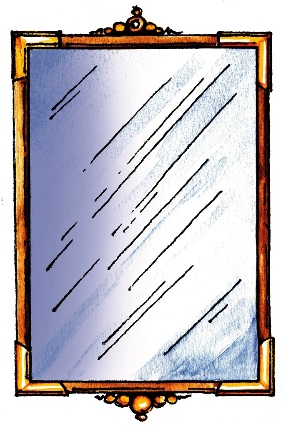 Comparemos a nuestra Biblia con las
realidades cotidianas y entenderemos qué es la Biblia.
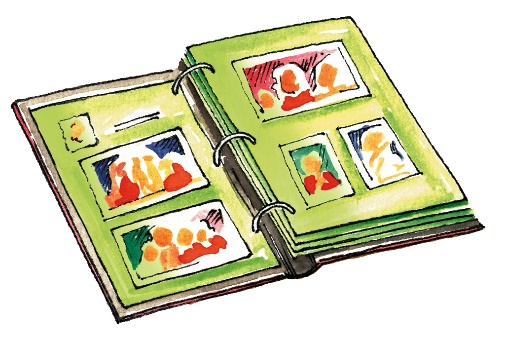 La Biblia es como un espejo
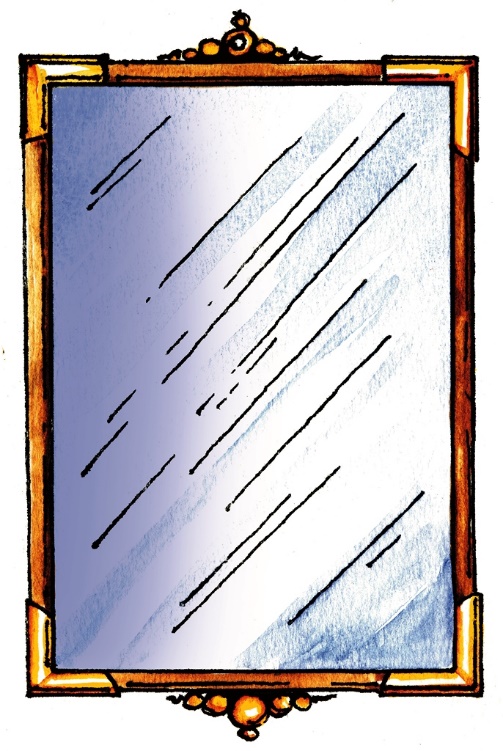 Mirarnos en el espejo de la Biblia nos ayuda a revisar, ajustar y cambiar nuestra vida de acuerdo al proyecto de Dios en su Palabra.
La Biblia es como una ventana
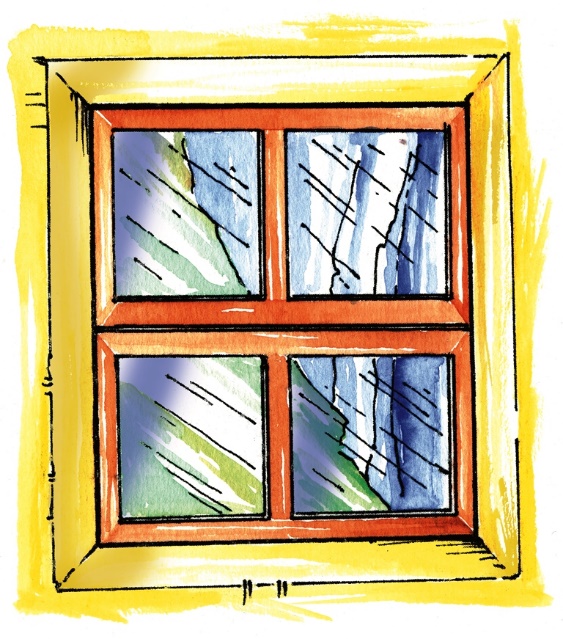 Mirar a través de la ventana desde:

Fuera (veo el pasado en la Biblia)
Dentro (veo mi vida en el presente) 

Creamos una sintonía que nos ayudará a construir el futuro.
La Biblia es como un álbum
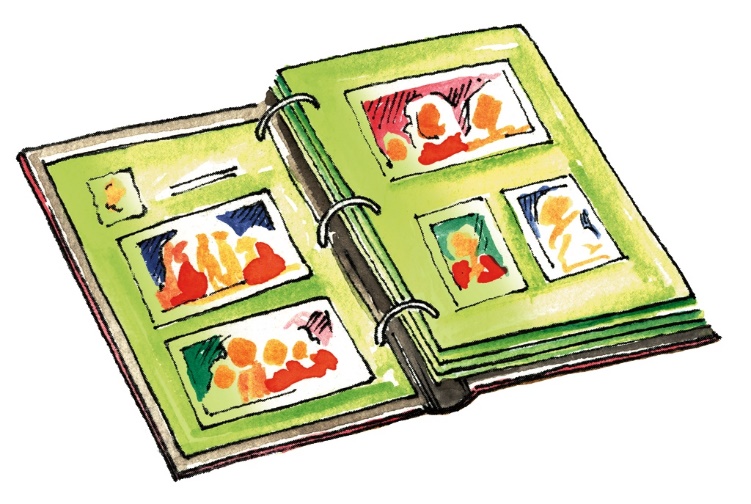 La Biblia nos permite aproximarnos y conocer mejor a los personajes cercanos y distantes, descubrir lo que ellos nos enseñan para hoy.
La Biblia es como un pueblo
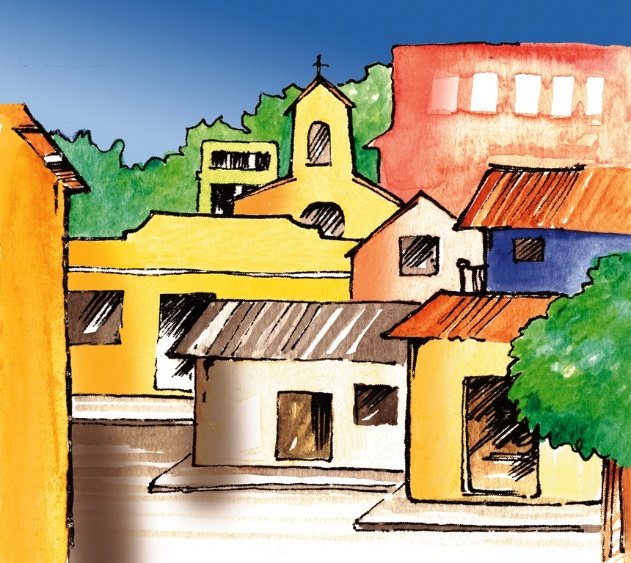 La Biblia nos ayuda a visitar y  conocer el pueblo:
Antiguo: Leyes, Profetas, Sabios.
Nuevo: Jesús, sus discípulos y las primeras comunidades.
Tema 4
¡A familiarizarnos 
con la Biblia!
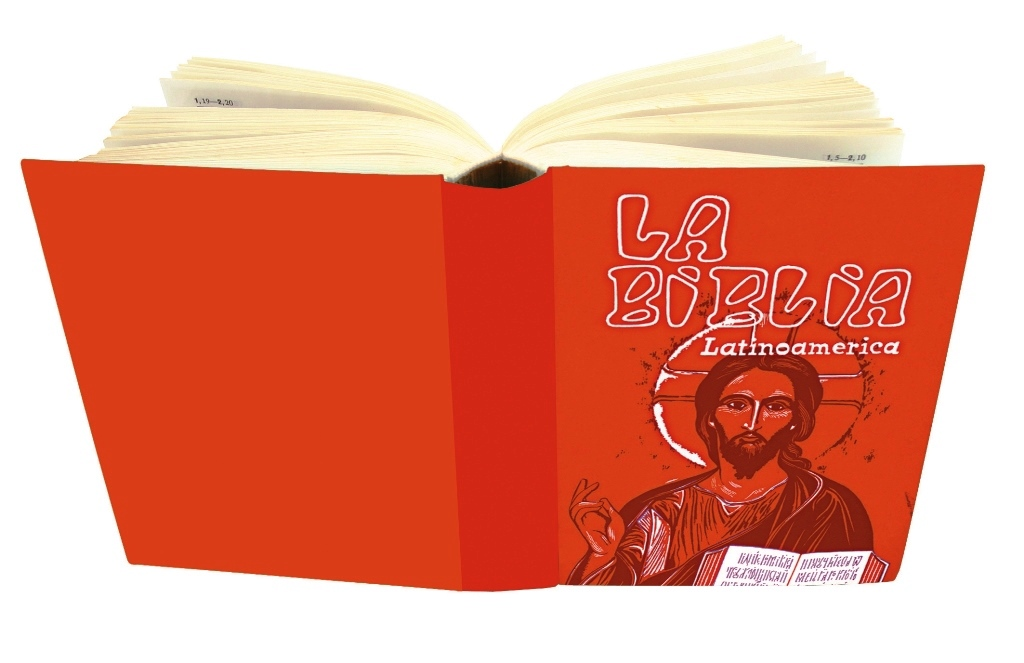 Vamos a responder a  7 preguntas introductorias que  sirven 
de base para un buen estudio de la Biblia.
¿Cómo está organizada la Biblia?
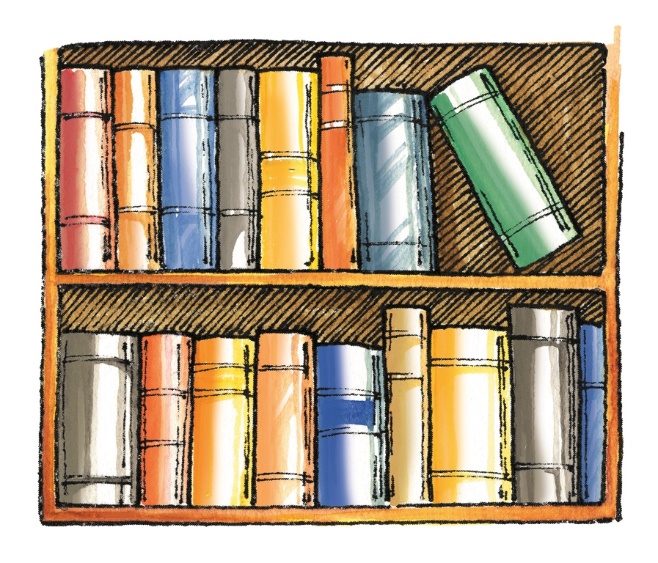 “Biblia” es una palabra griega = “biblioteca” 


Tiene 73 libros
Cada  libro contiene un tema concreto.
Conocemos el mensaje que Dios quiere comunicar a su pueblo.
El AT está formado por
46 libros
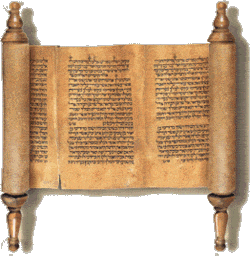 - Los Libros históricos
- Los Libros proféticos
- Los Libros sapienciales
Los Libros históricos
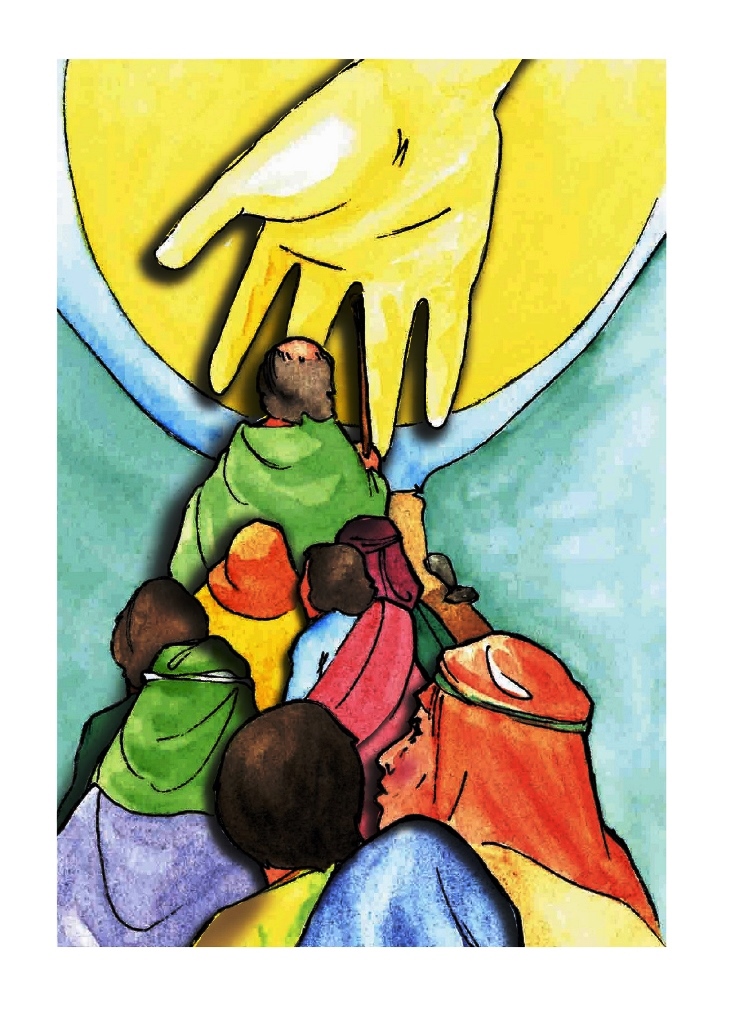 Son 17 y narran las historias del pueblo, que presentan sus 
Leyes y sus tradiciones transmitidas de generación en generación.
Los Libros proféticos
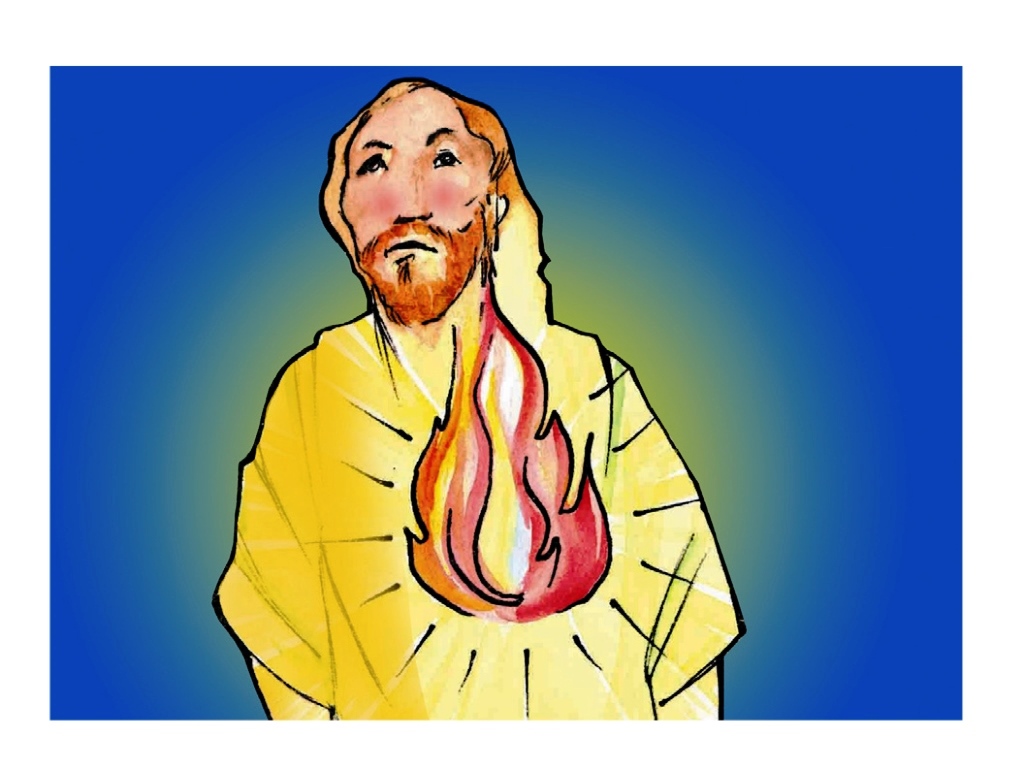 Son 16 y nos hablan de los profetas que: 
 Anuncian la salvación.
 Denuncian los pecados. 
 Consuelan al pueblo.
Los Libros sapienciales
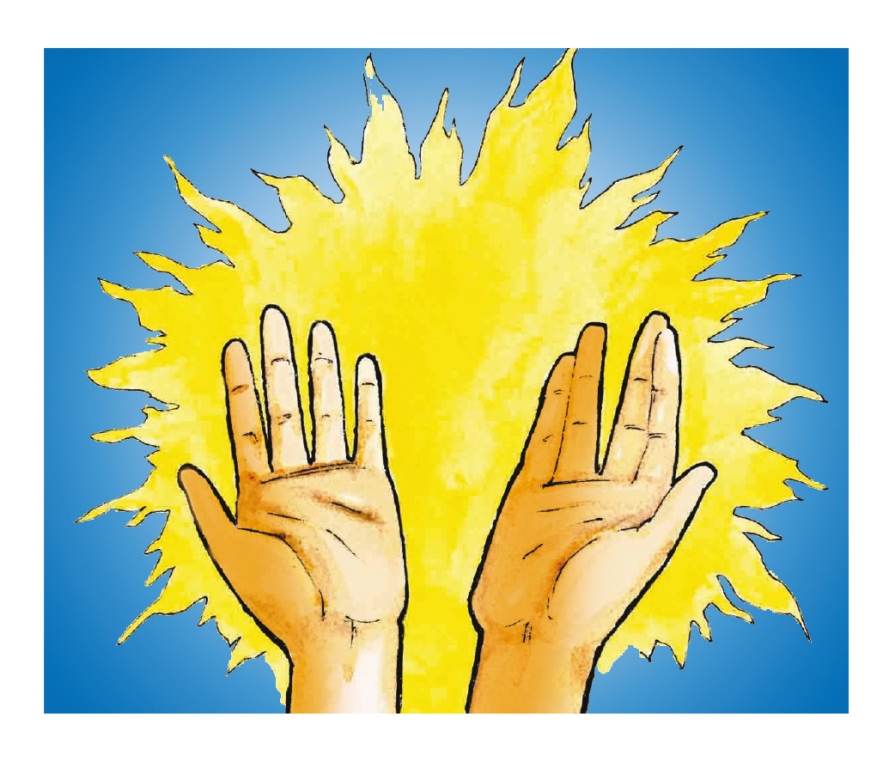 Son 13 y recogen diversas expresiones de la sabiduría popular como: cantos, salmos, refranes y reflexiones  variadas.
El NT está formado por
27 libros
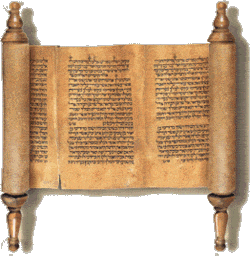 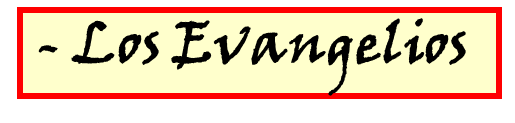 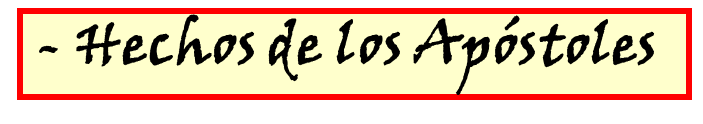 - Las Cartas Paulinas
- Las Cartas Católicas
- Apocalipsis
EVANGELIOS
Son 4:
Mateo 
Marcos
Lucas 
Juan  

Nos hablan de la vida, misión, muerte y resurrección de Jesucristo.
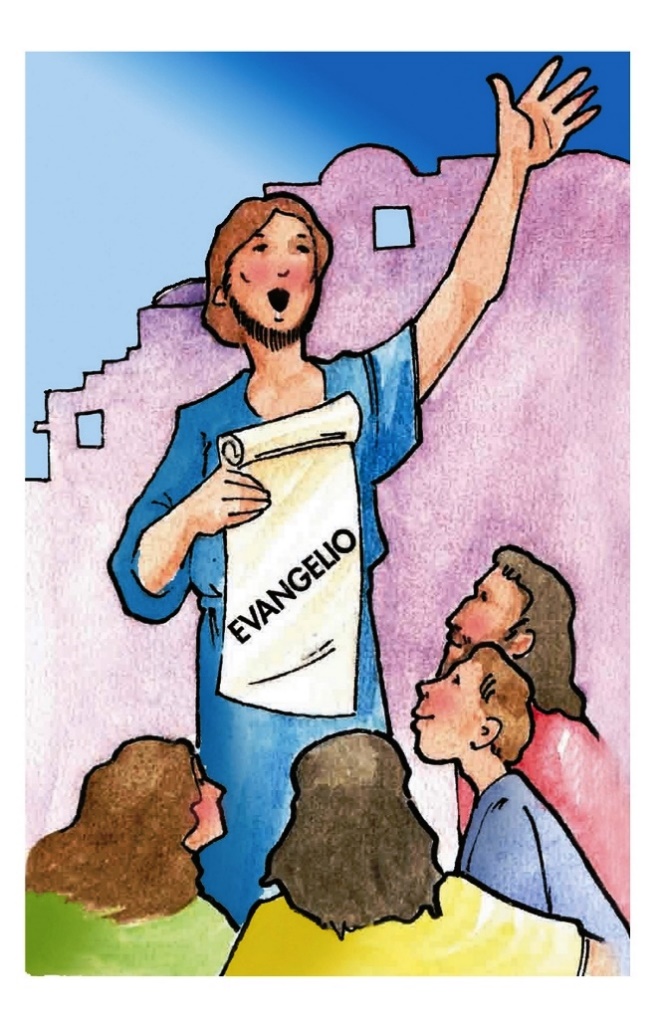 HECHOS DE LOS APÓSTOLES
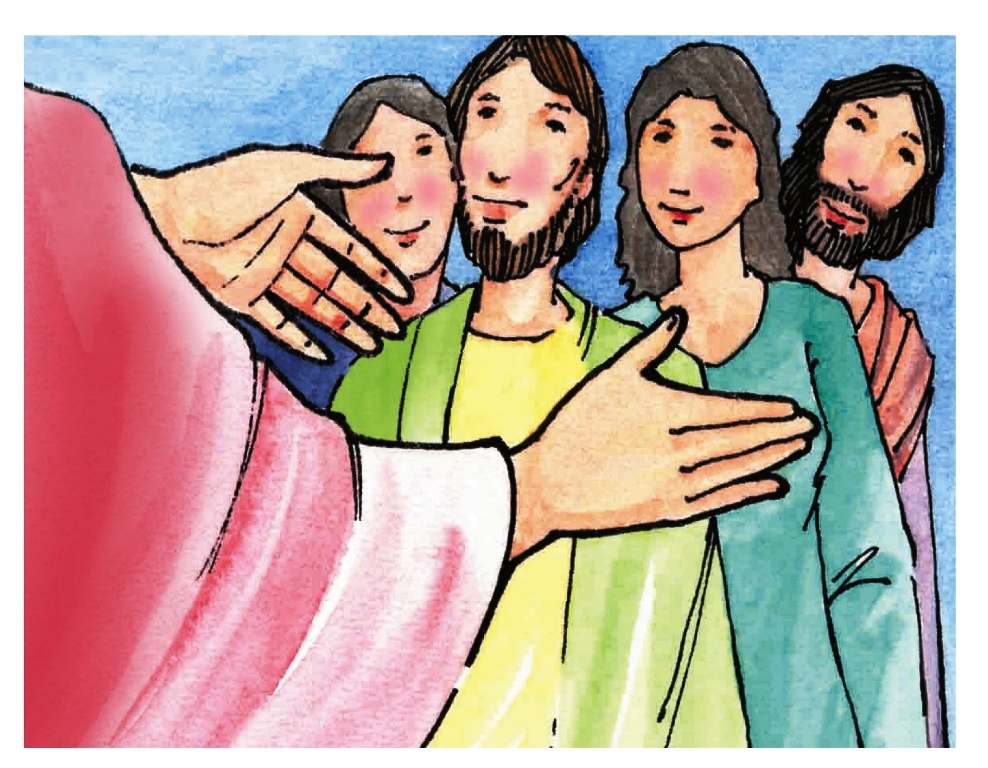 Narra:
Las experiencias de las primeras comunidades cristianas.
La expansión del cristianismo.
CARTAS PAULINAS
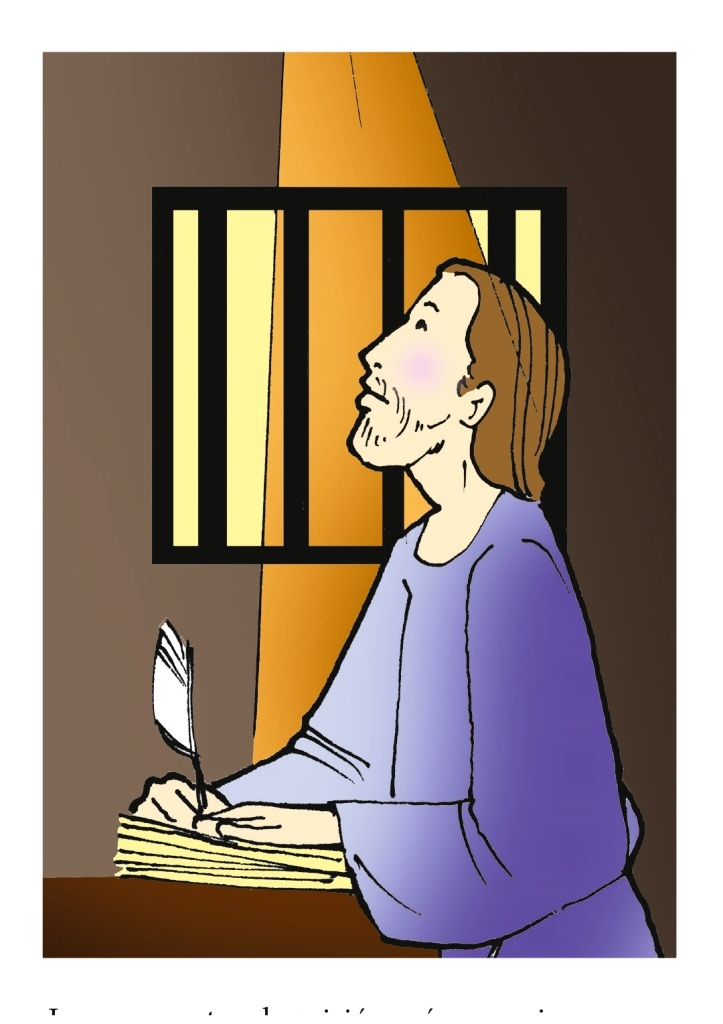 Son 14 cartas escritas para las primeras comunidades cristianas.

Fueron redactadas por Pablo o por alguno de sus discípulos, en nombre del Apóstol.
CARTAS “CATÓLICAS”
Son 7 cartas para animar y aconsejar a todas las comunidades cristianas.  

Sus autores utilizaron los nombres de Pedro, Juan, Santiago y Judas para dar mayor importancia a sus escritos. (Seudónimo)
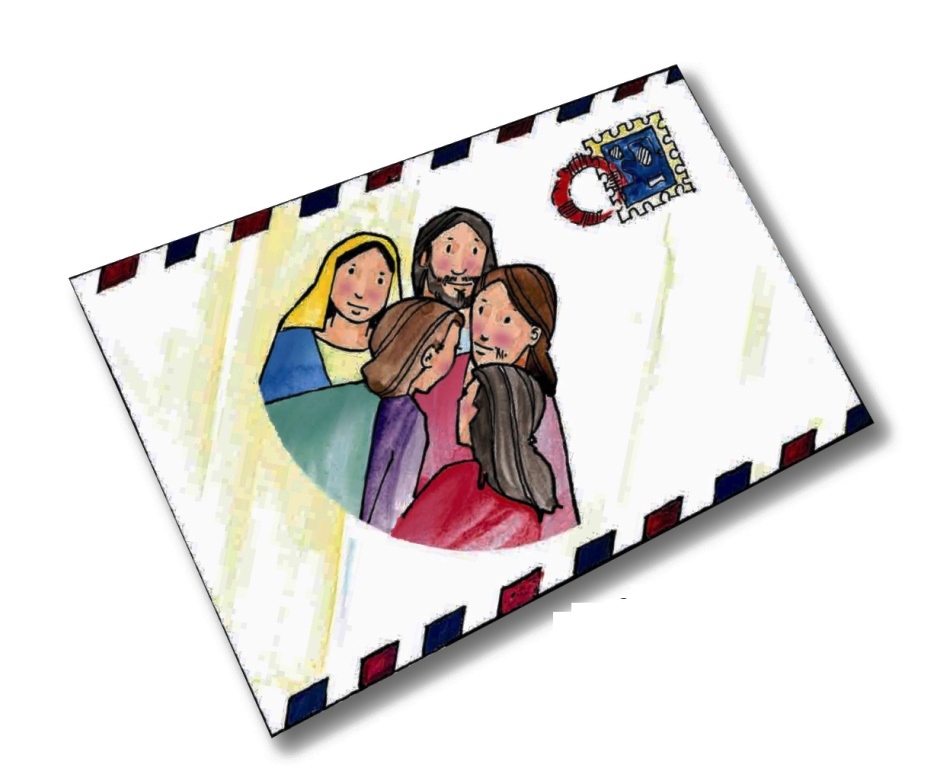 APOCALIPSIS
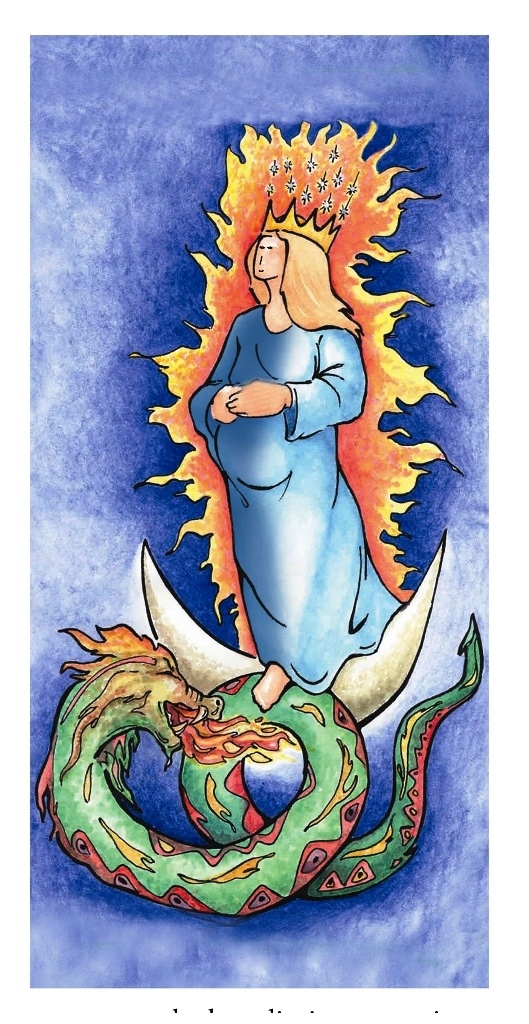 Este libro busca fortalecer la esperanza de las comunidades cristianas, que sufren por la persecución del Imperio Romano y de los judíos.
¿Cómo encuentro una cita bíblica?
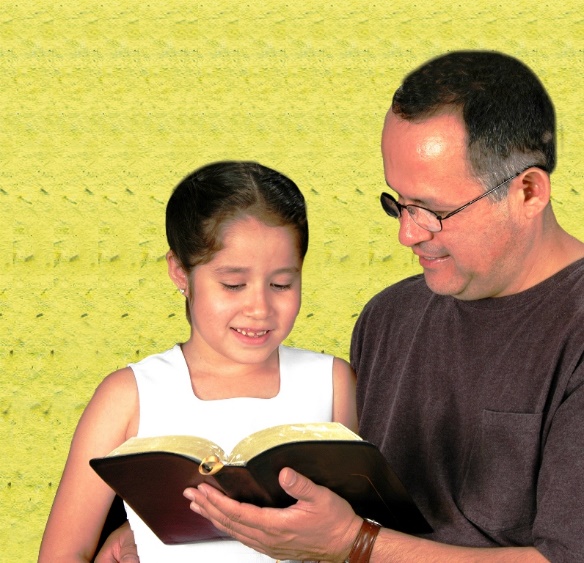 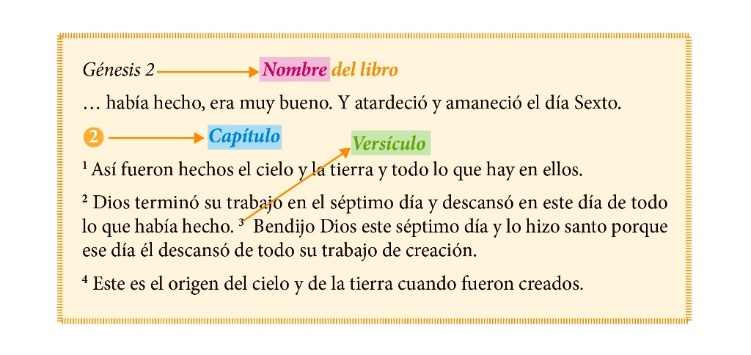 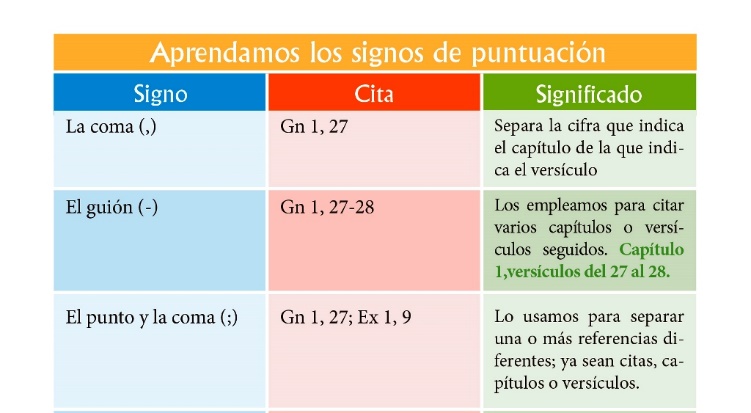 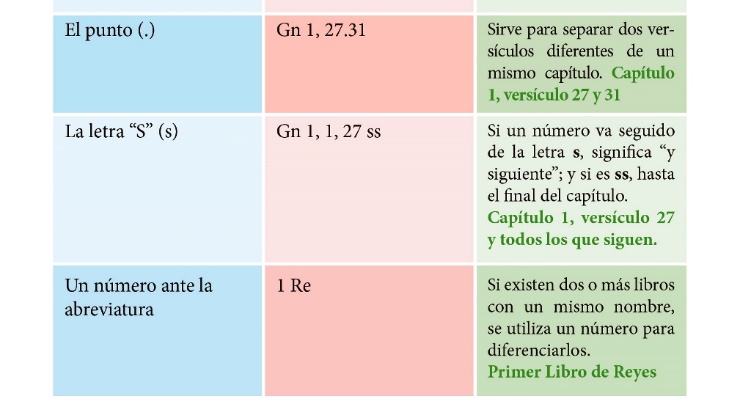 Gn 1, 27 ss
¿Cómo nació la Biblia?
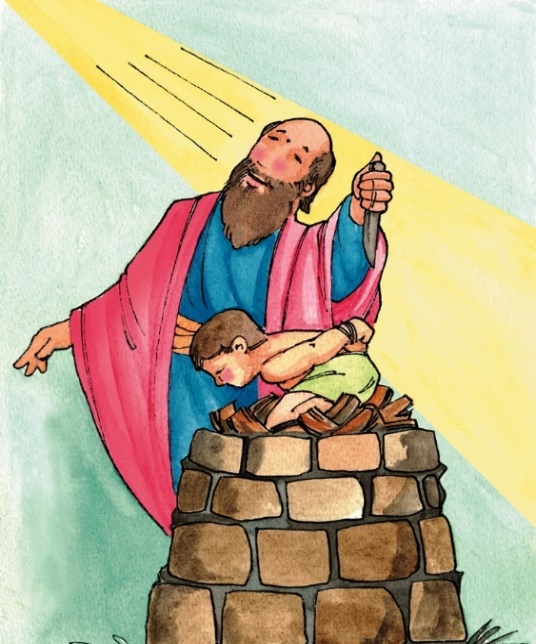 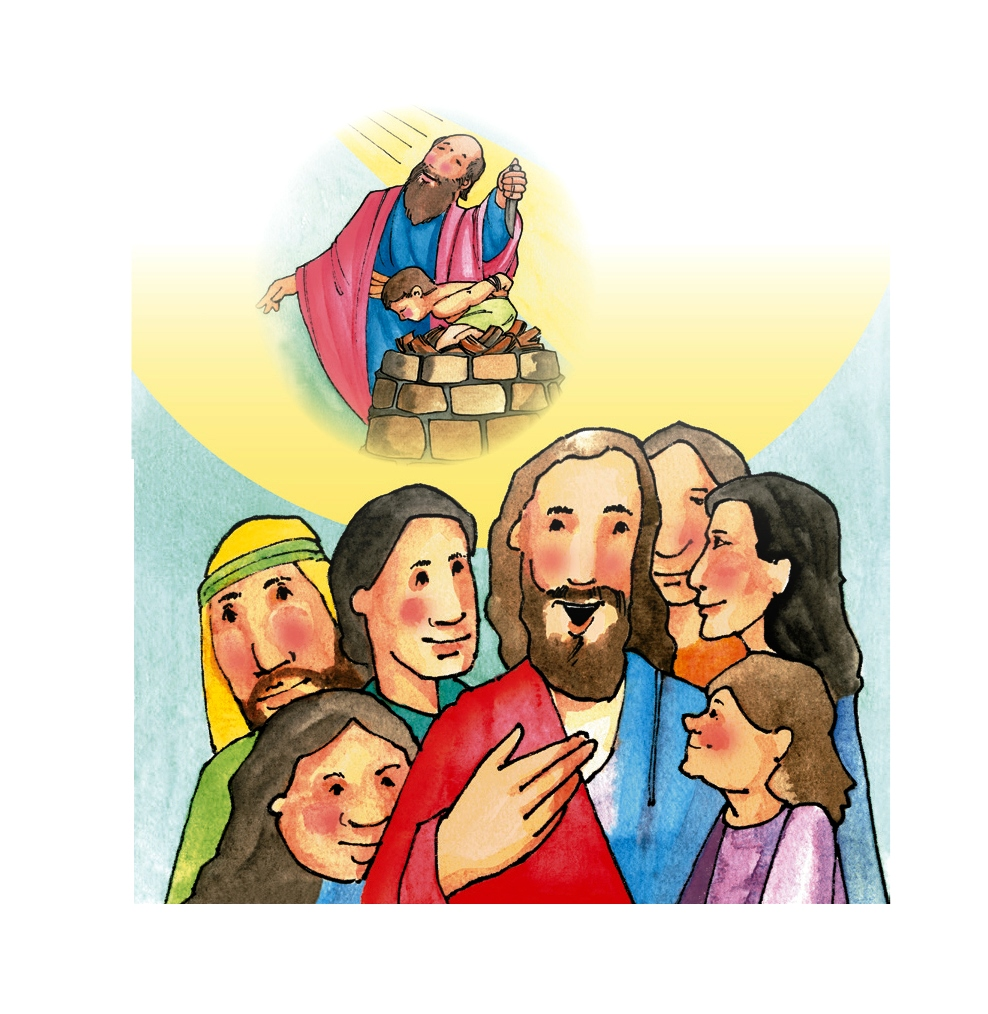 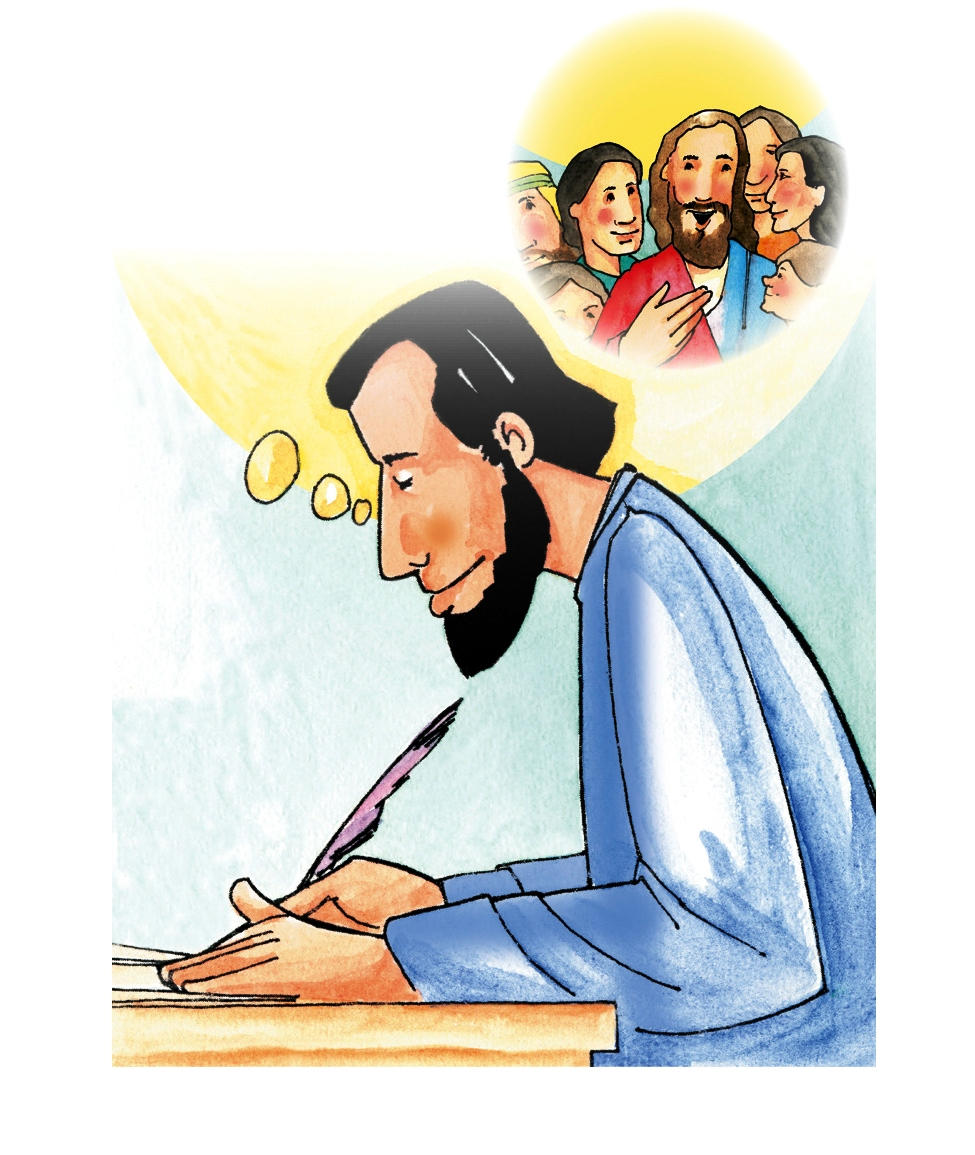 HECHO
MEMORIA
ESCRITURA
Hecho
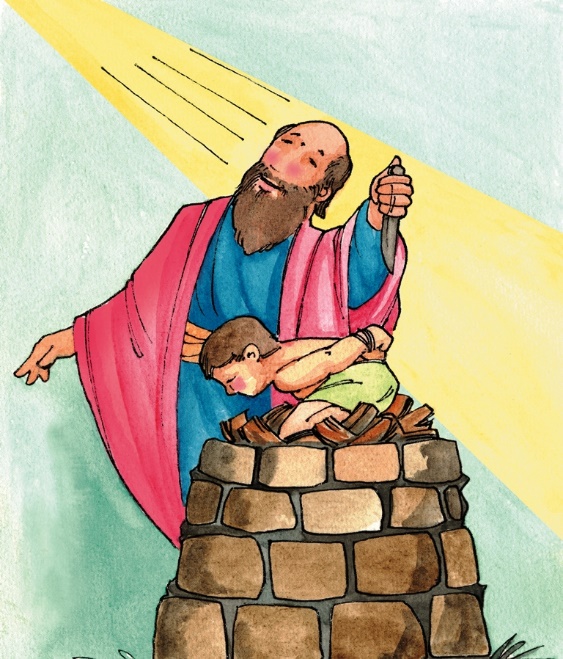 En un primer momento sucedieron los acontecimientos en los que actuó:
Dios
Jesús
El Espíritu Santo
Algunas personas o comunidades.
Memoria
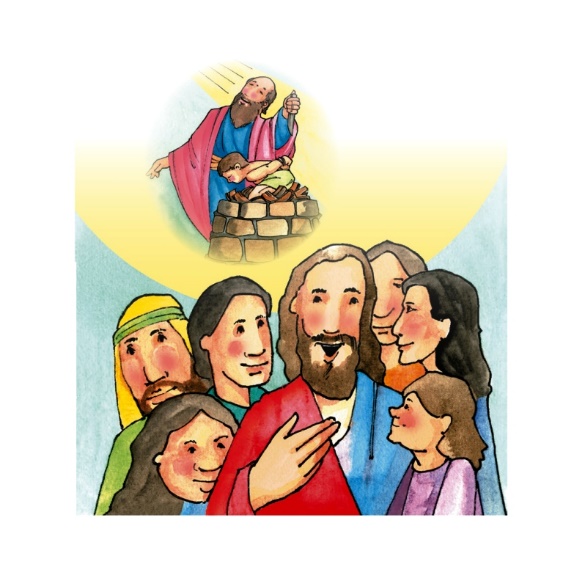 La tradición oral, las narraciones pasaban de persona a persona, de familia a familia, de comunidad a comunidad, y lo hacían con fines catequéticos.
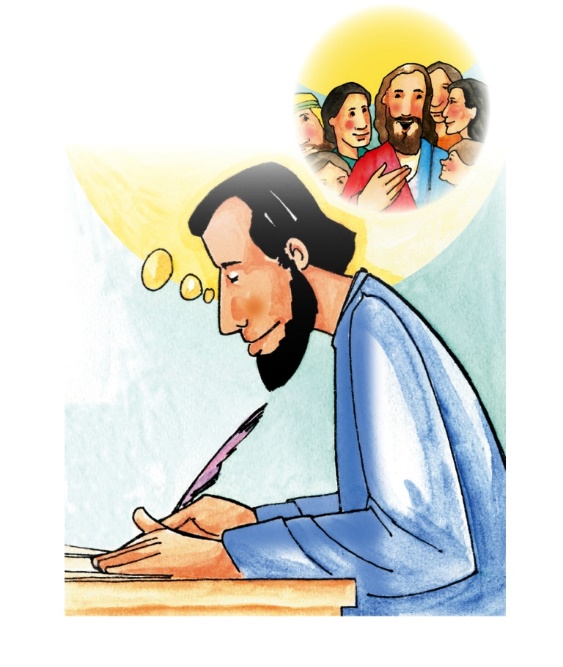 Escritura
Algunos miembros de las comunidades  recopilaron materiales sobre los acontecimientos, los pusieron por escrito e hicieron las adaptaciones de acuerdo a sus necesidades.
¿Quiénes escribieron la Biblia?
El AT tiene tres grupos de escritores
Historiadores
Profetas
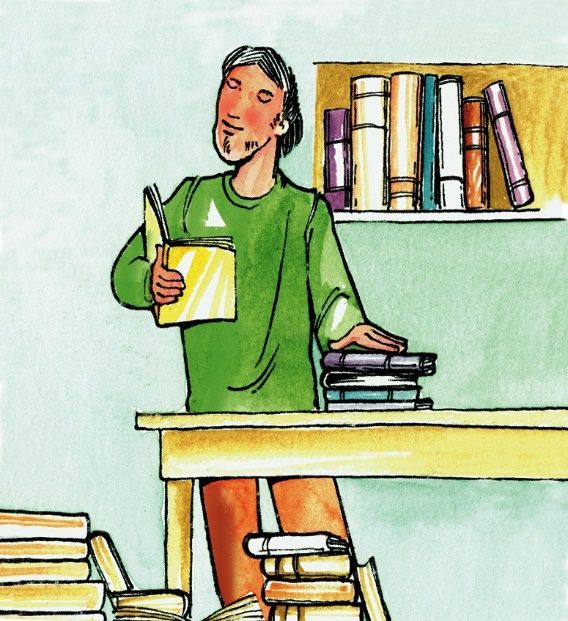 Sabios
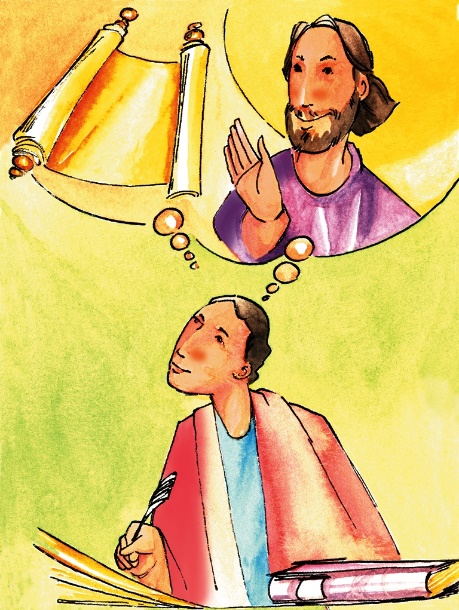 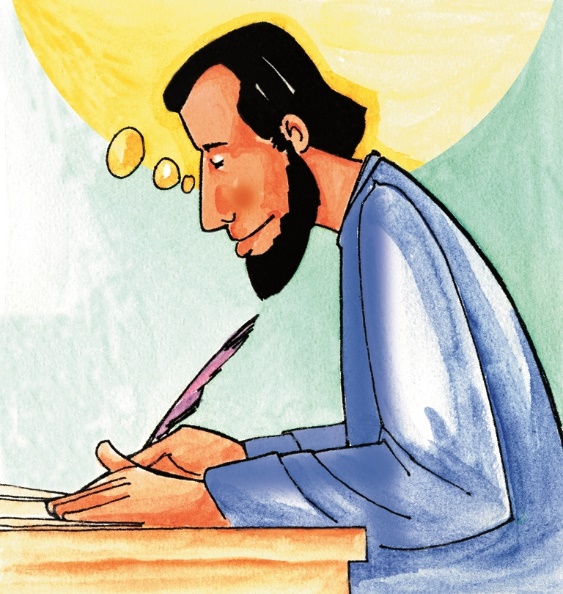 Historiadores
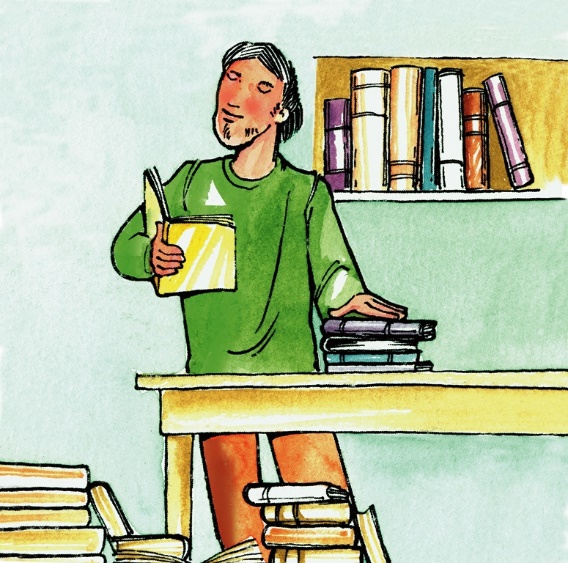 Recogieron muchos relatos sobre la memoria del pueblo, los unieron, completaron, recortaron y aplicaron a su realidad.
Profetas
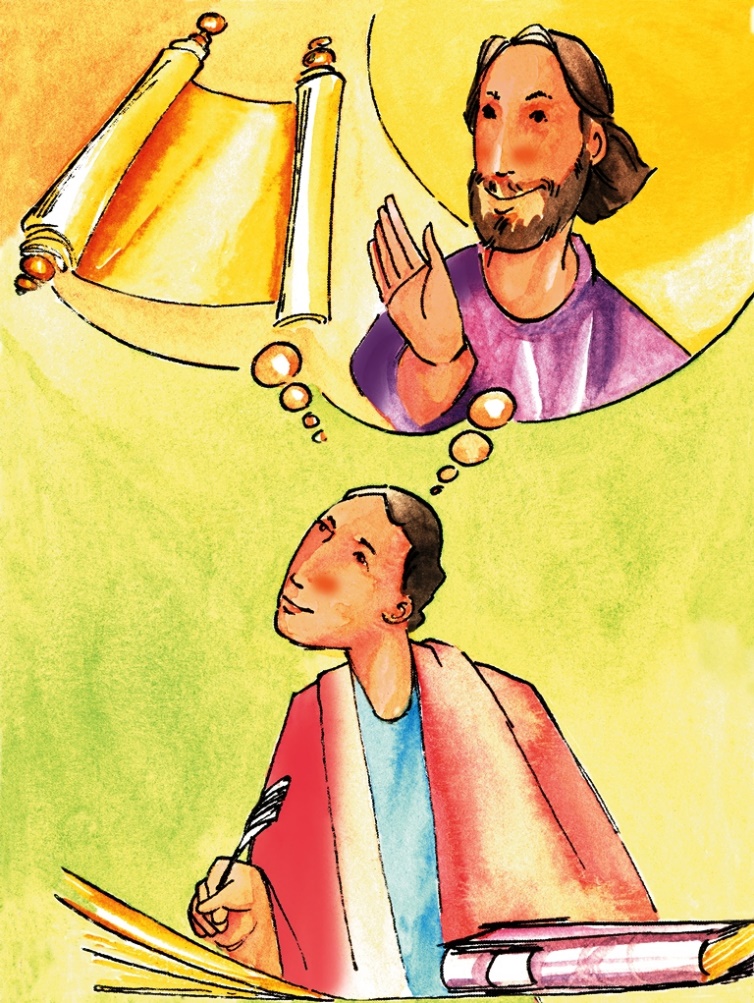 Los profetas comunicaron la voluntad de Dios para el pueblo de Israel.  

Sus discípulos y seguidores pusieron por escrito los mensajes proféticos y la vida del profeta.
Sabios
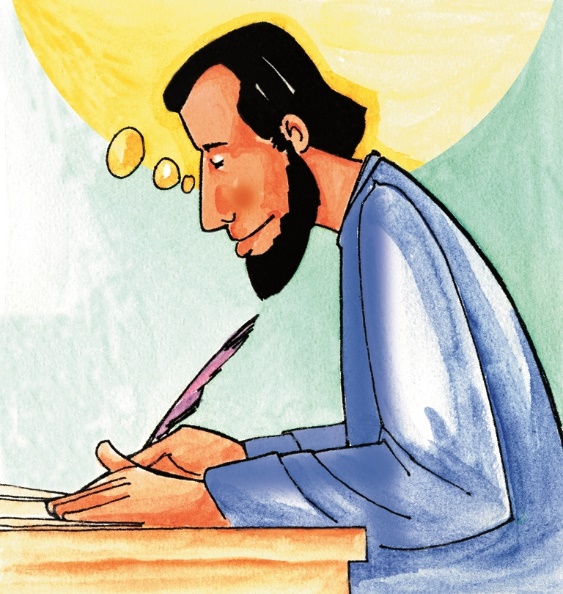 Fueron recopiladores de la:

Sabiduría popular. 
Reflexión sobre la vida cotidiana.
Oración que se hacían en la casa, en el templo.
El NT tiene tres grupos de escritores
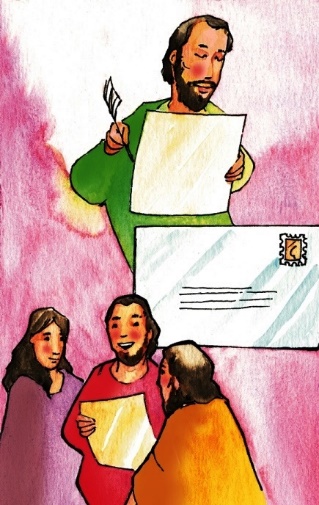 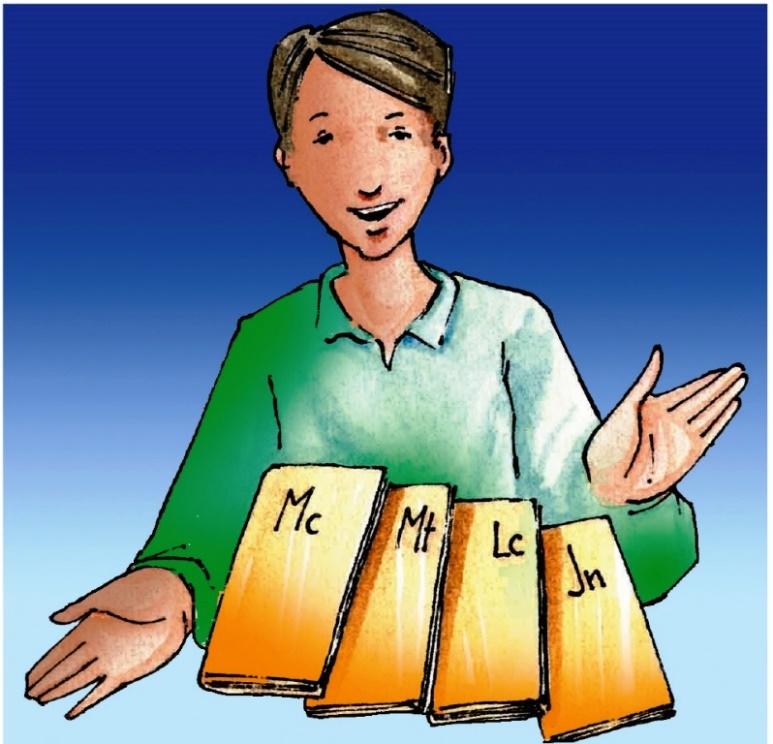 Evangelistas
Otros
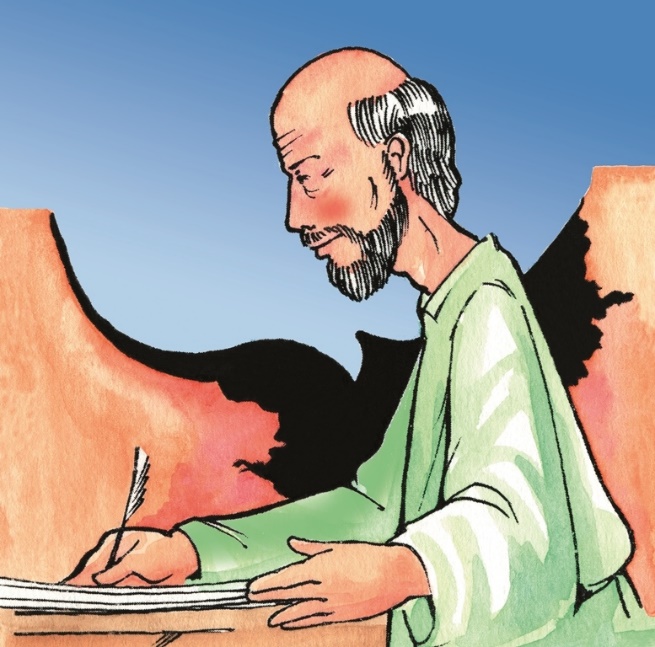 Apóstoles
Evangelistas
Son cuatro. Ponen por escrito el testimonio de la vida, muerte y resurrección  de Jesús.  

A estos cuatro evangelios se suma el libro de los Hechos, escrito por Lucas.
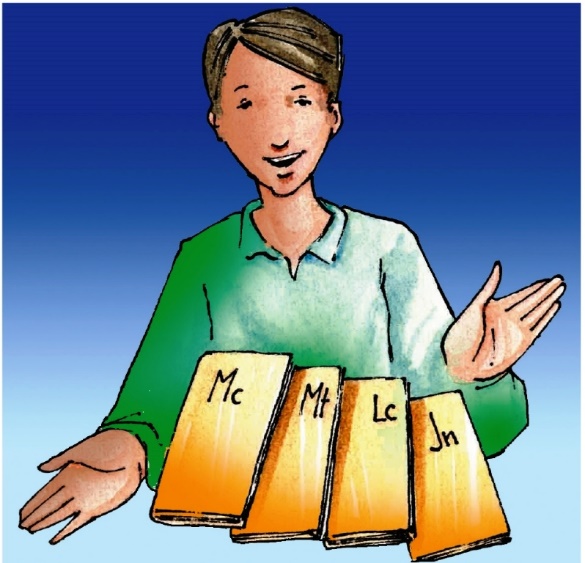 Apóstoles
El Apóstol que destaca es San Pablo quién escribió cartas a las comunidades. 

Sus discípulos escribieron otras cartas que se le atribuyen a San Pablo, porque están inspiradas en su pensamiento.
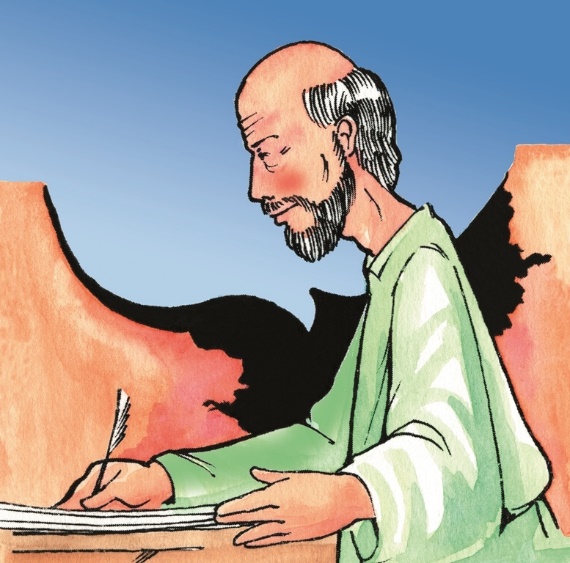 Otros
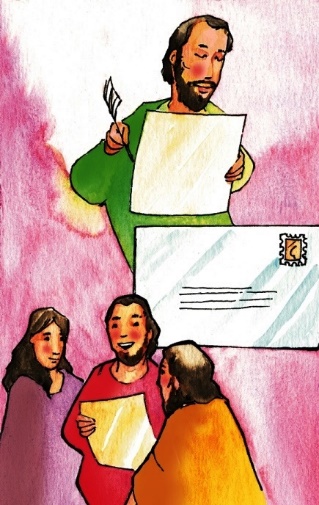 Escribieron bajo el nombre de alguno de los apóstoles (Pedro, Santiago, Judas, Juan).  

A este recurso literario se le llama seudonomía (porque son seudónimos).
¿En qué lugares se escribió la Biblia?
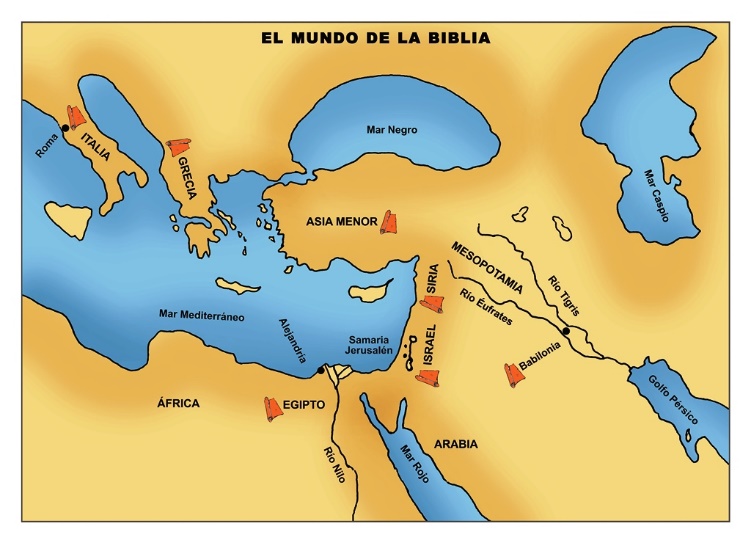 ¿En qué lugares se escribió la Biblia?
Nuevo Testamento:

 Palestina y Siria
  (Evangelios: Marcos y Mateo)

 Asia Menor
  (Evangelios: Lucas y Juan, 
  y el Apocalipsis)

 Grecia y Roma
  (algunas Cartas de Pablo 
  y otros escritos)
Antiguo Testamento:
 Israel 
  (Samaria / Jerusalén)
 Babilonia
 Egipto
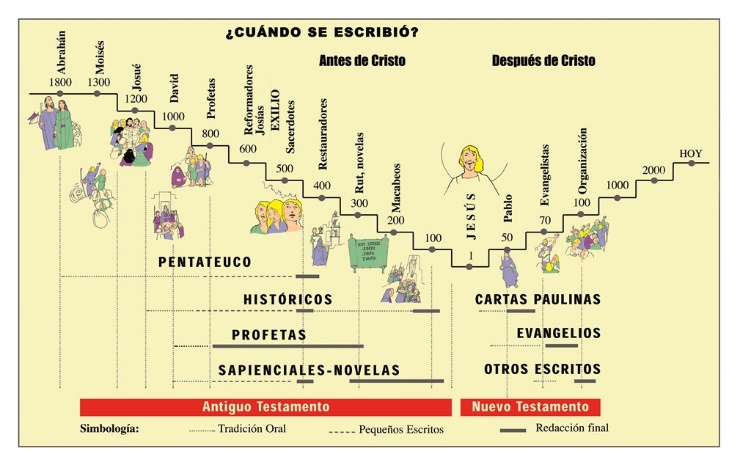 ¿Cuándo se escribió la Biblia?
Todo esto indica que la Biblia tardó en escribirse, 
tal como la encontramos ahora, unos 1350 años.
¿En qué idiomas se escribió la Biblia?
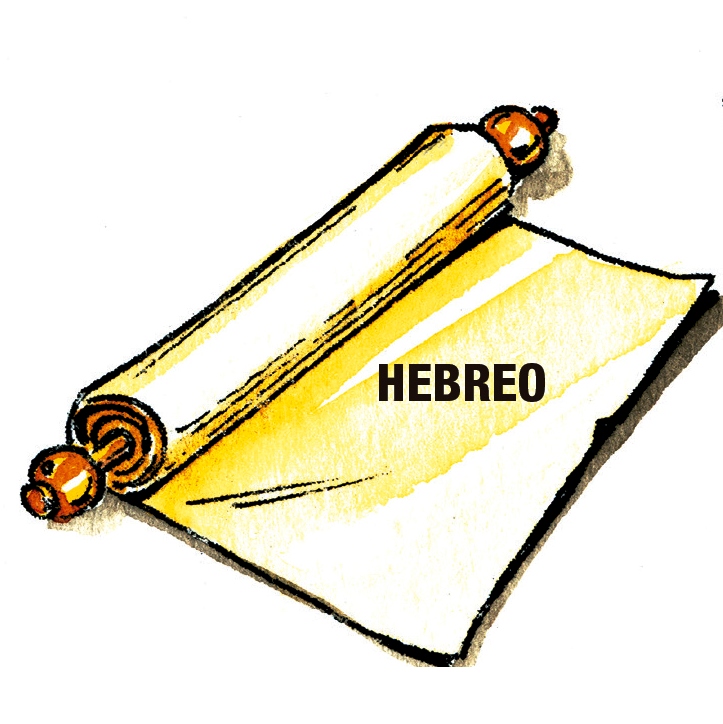 Antes del exilio
en Babilonia.
Fragmentos de Daniel y Ester. 

Después del exilio babilónico.
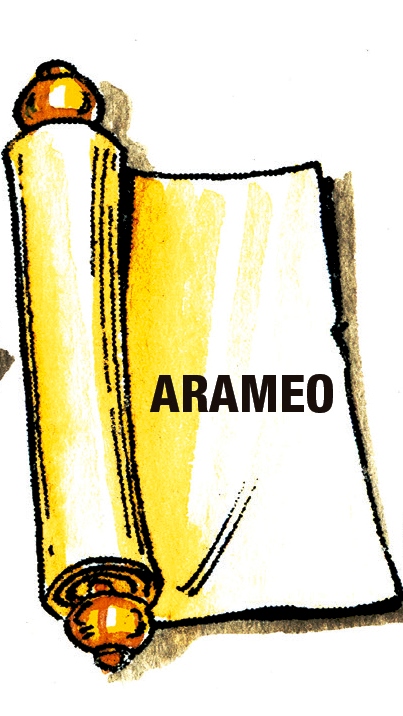 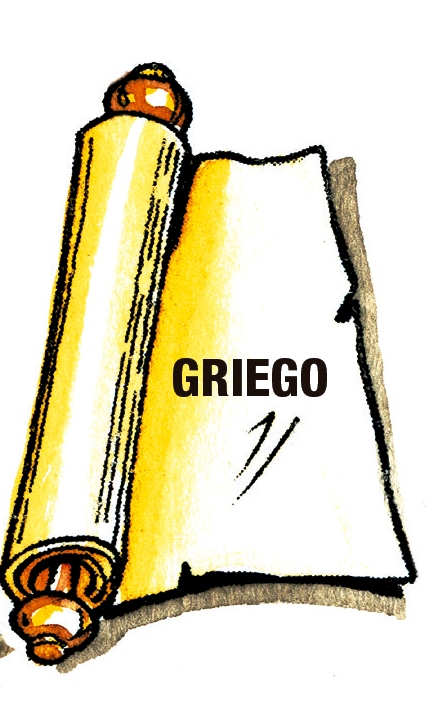 El AT tiene siete libros escritos en griego (deuterocanónicos).

El NT se escribió todo en griego
( koiné).
Tema 5
La Palabra de Dios en la Biblia
La Biblia es Palabra de Dios.

Su autor principal es el Espíritu Santo y revela el proyecto liberador de Dios para la persona, la humanidad y la creación.
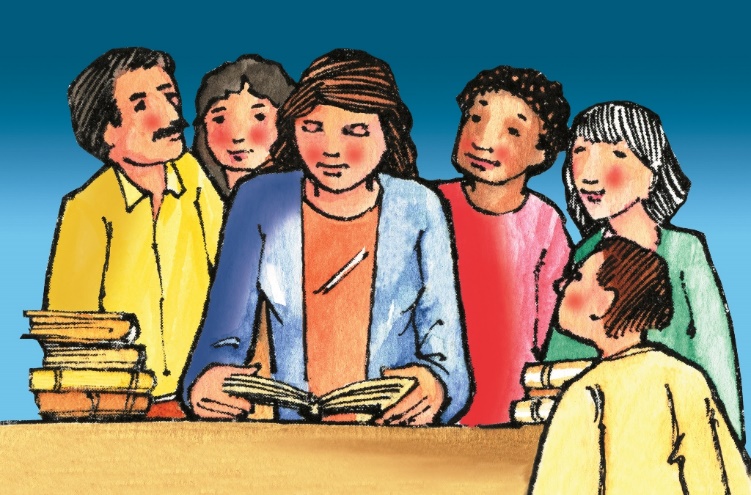 INSPIRACIÓN
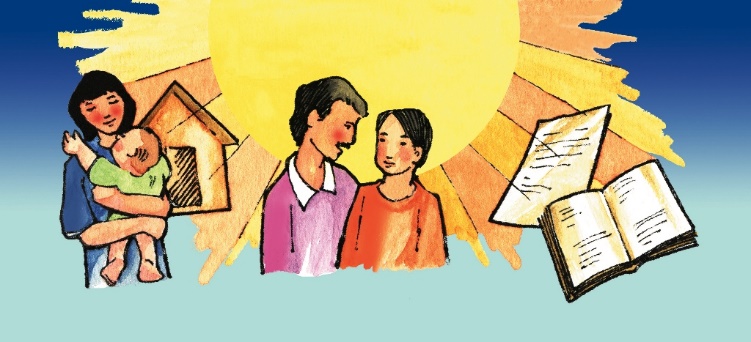 Dios inspira y baña con su Espíritu:
 La vida del pueblo.
 La transmisión oral.
 La escritura.
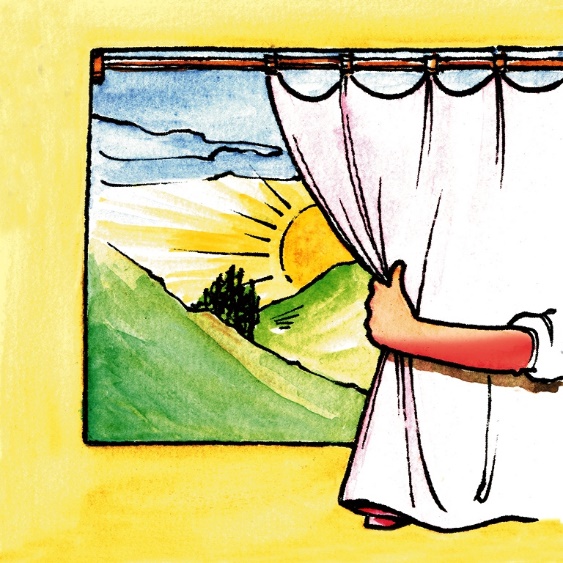 REVELACIÓN
Desvelar, correr el velo y descubrir a Dios.

Entender el por qué y el para qué de la vida, del mundo y de la historia.

Nos hace descubrir nuestra misión y destino final.
CANON
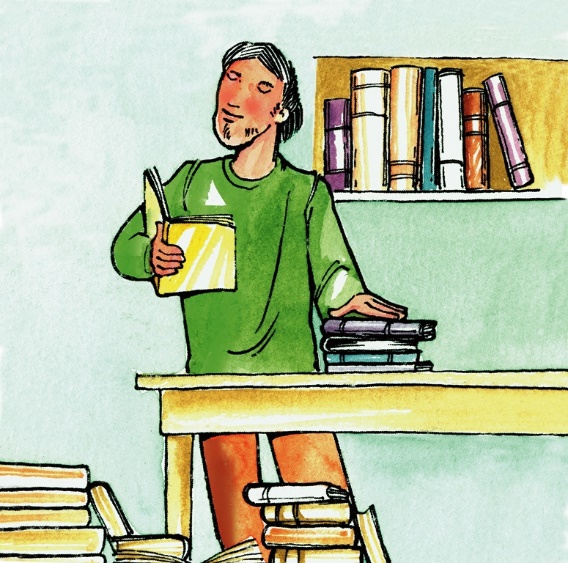 Significado de canon

Medida. “Es la vara para medir y seleccionar los libros inspirados por Dios de los que no lo son”.

Lista. “Son los libros sagrados aceptados como Palabra de Dios”.
Tema 6
Los Géneros Literarios
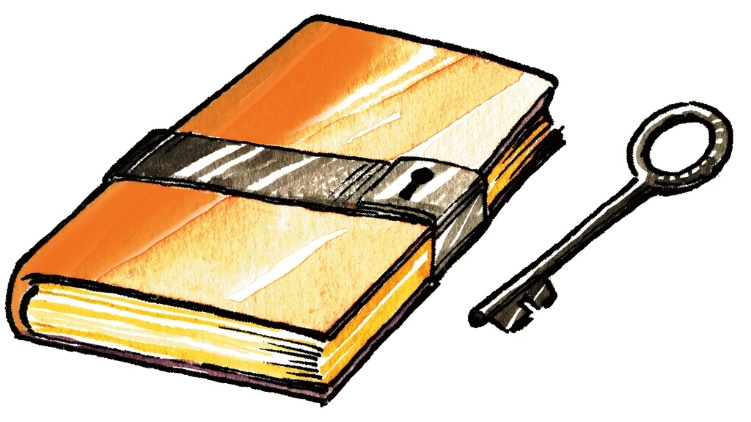 Una llave para entender los textos
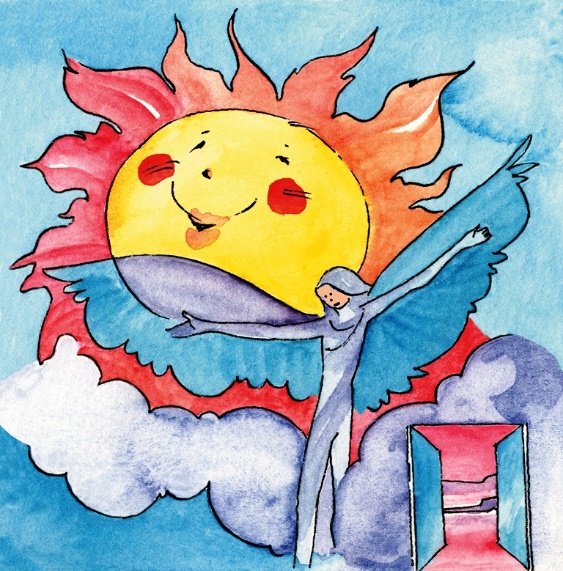 Mítico
Es una profunda experiencia cultural, espiritual y liberadora de Israel para enfrentar y explicar las dificultades de la vida, del mundo y de la humanidad.
El mito sustenta la esperanza, la salvación y la vida.
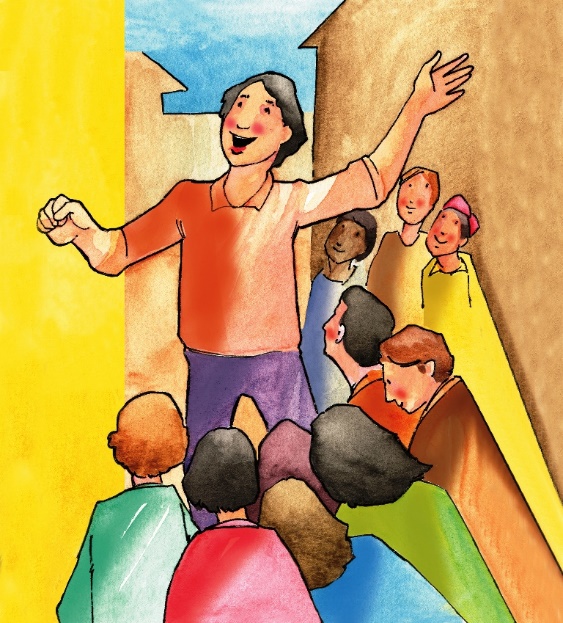 Evangelio
Es la proclamación de la Buena Noticia de Jesús. 
Marcos fue el primero en usar este género literario.
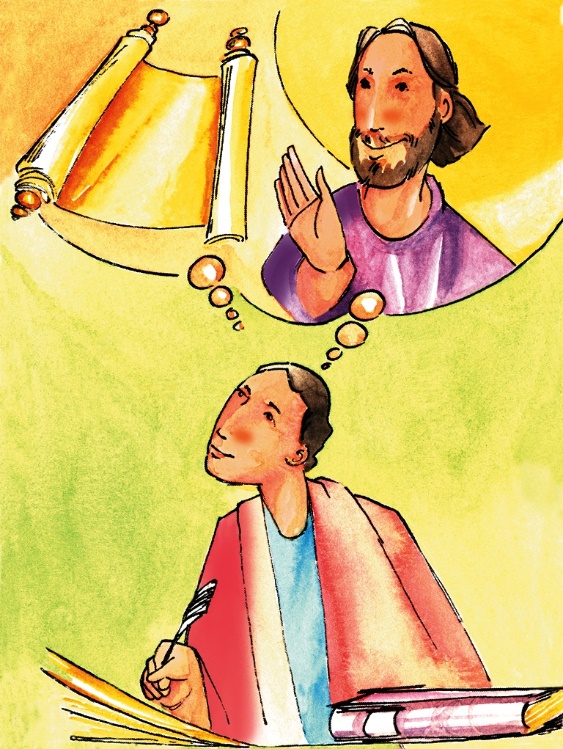 Midrash
Significa “investigar” “buscar”.
Se trata de la relectura de los textos del AT con el fin de iluminar un nuevo acontecimiento del NT.
Ej: Los relatos de la infancia de Jesús.
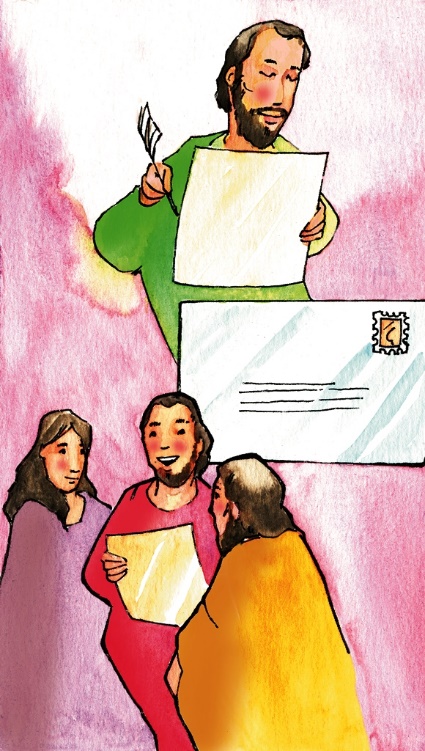 Epistolar
De los 27 libros del NT, 21  son cartas, las más conocidas las de Pablo.
 Utiliza la estructura de una  carta. 
 Sus destinatarios son personas o comunidades concretas.
 Se encuentra una sección          doctrinal y otra exhortativa.
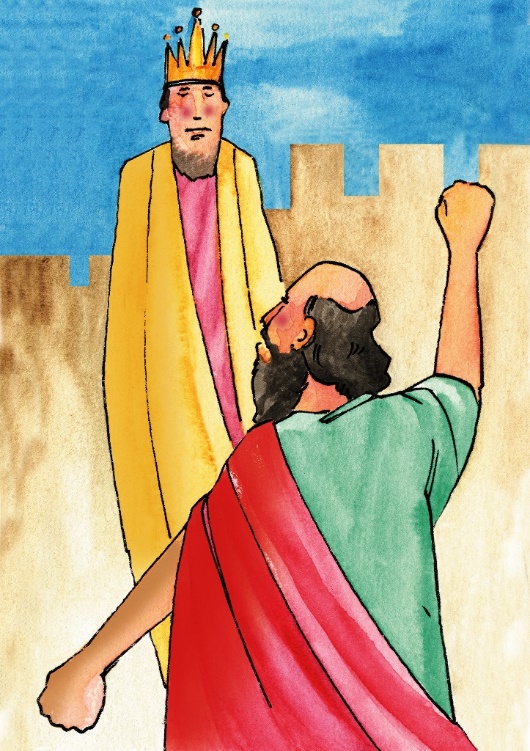 Profético
Este género está presente  principalmente en el AT.
Sus protagonistas son los profetas.
Con él, buscan denunciar, anunciar y consolar al pueblo.
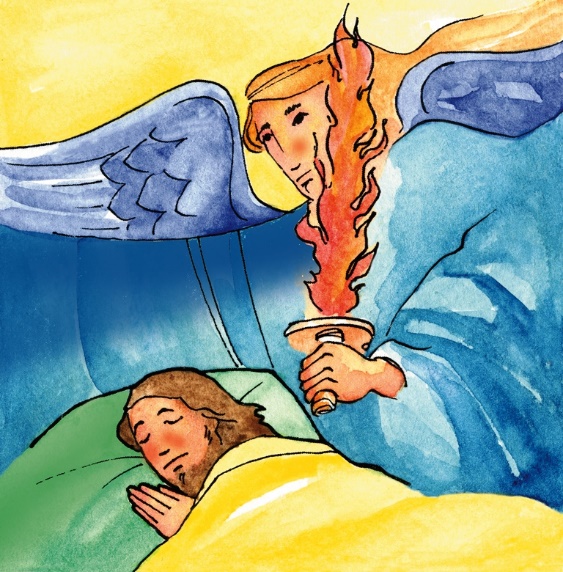 Apocalíptico
Apocalipsis significa revelación.
Su finalidad es consolar y dar esperanza al pueblo fiel a Dios.
Expresa el juicio de Dios sobre la historia y los dominadores que son la causa del sufrimiento.
Utiliza símbolos e imágenes impresionantes y necesitamos aprender su significado.
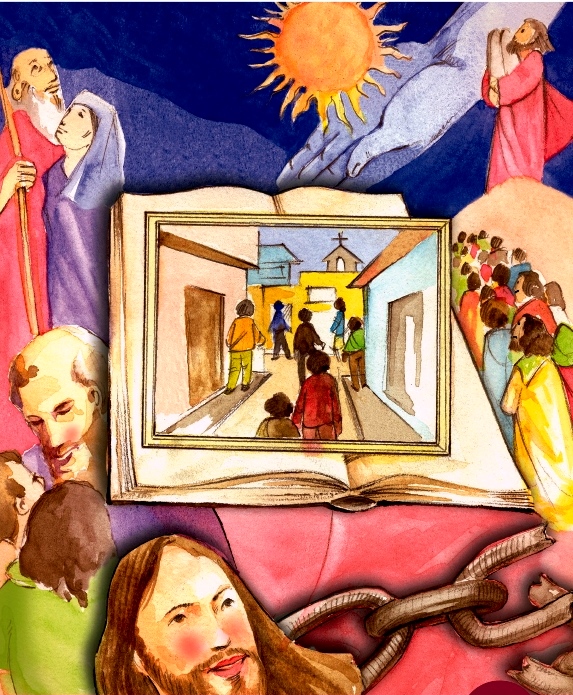 ¡Hasta la próxima!
El Señor nos bendiga